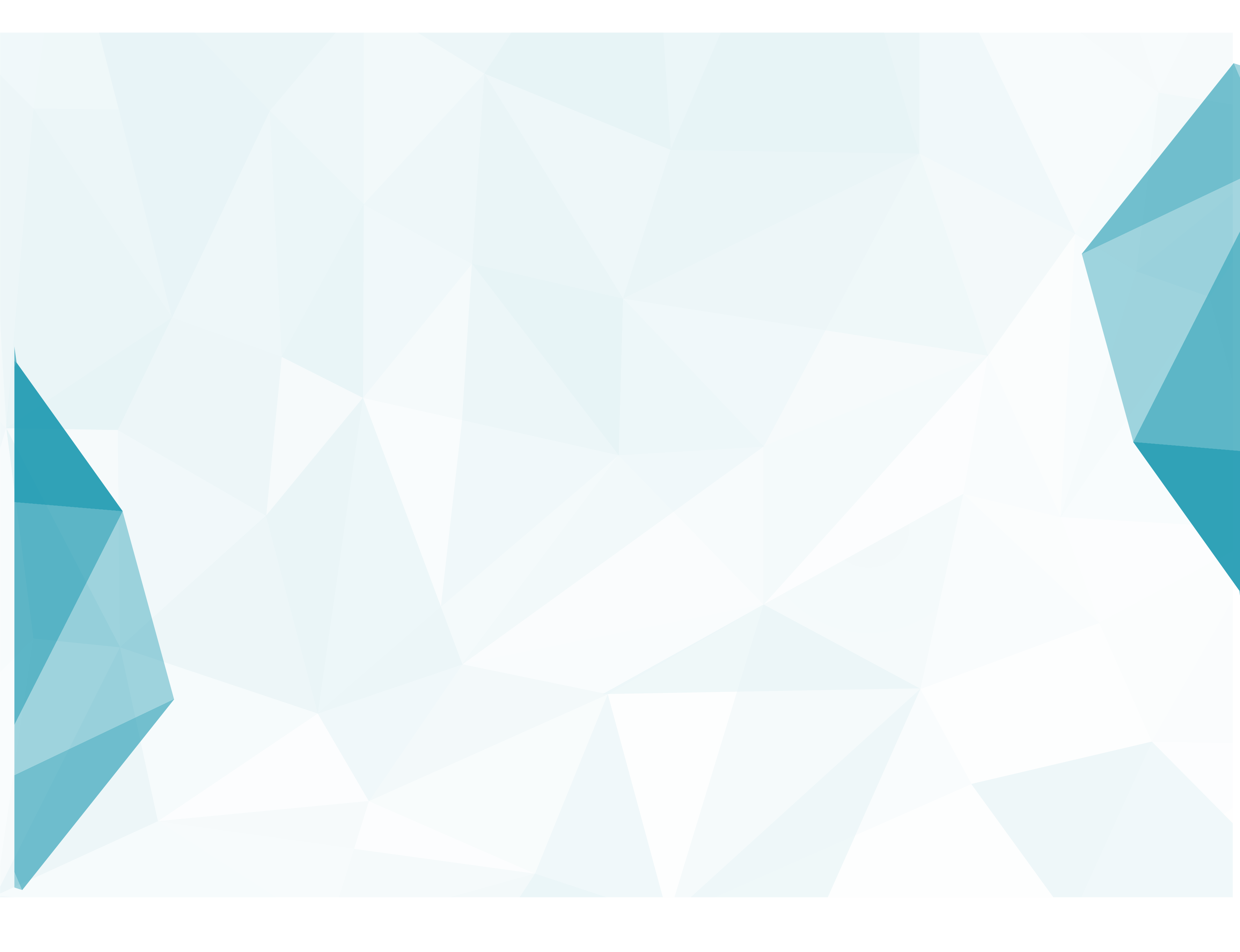 TEŞEKKÜR BELGESİ
Adı ve Soyadı
TÜRK-ALMAN ÜNİVERSİTESİnde / ÜNİVERSİTEMİZDE GERÇEKLEŞTİRMİŞ OLDUĞU …… başlıklı/ KONULU SUNUMU/konuşması İÇİN Ünvan, adı, Soyadı  TEŞEKKÜR EDERİZ.
Adı ve Soyadı / İmza
05.05.2025
Tarih
Takdim Eden